4 сурет, бір сөз
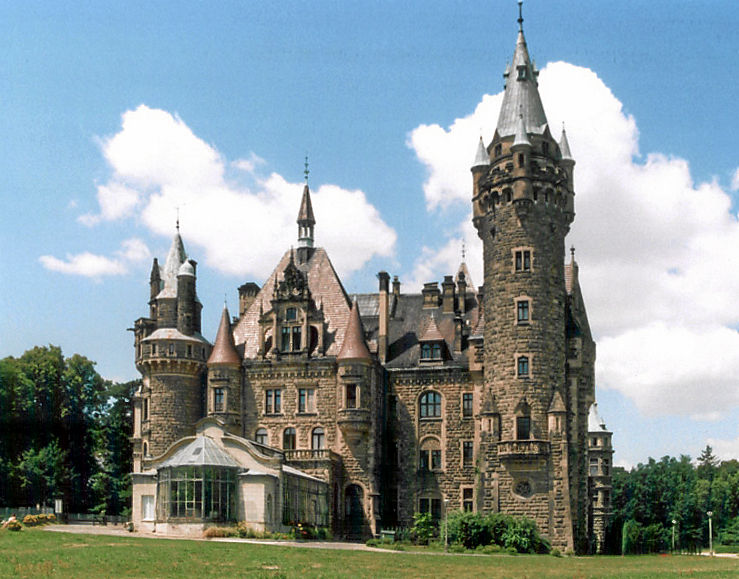 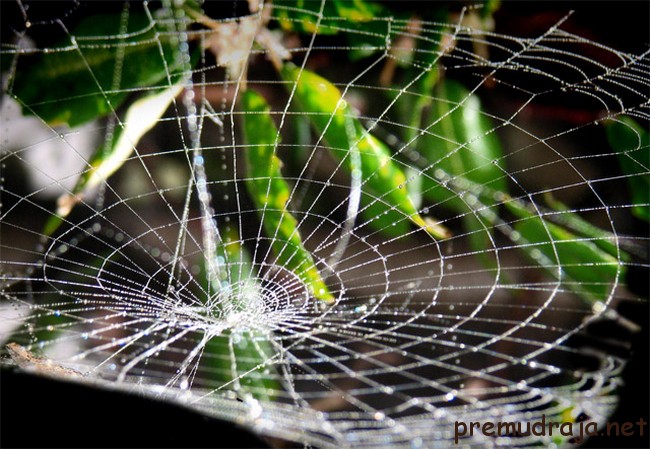 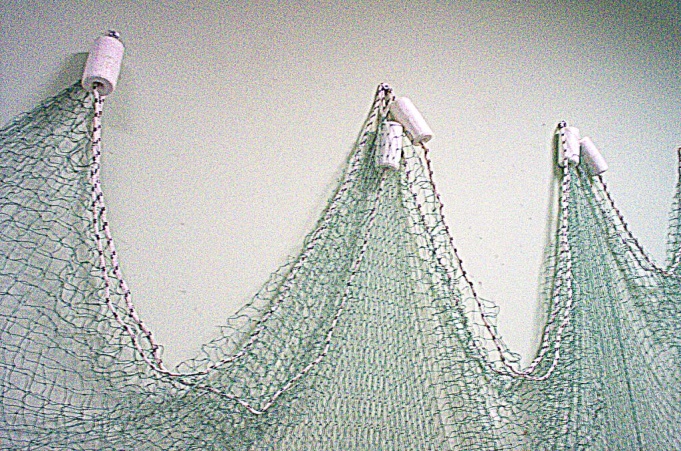 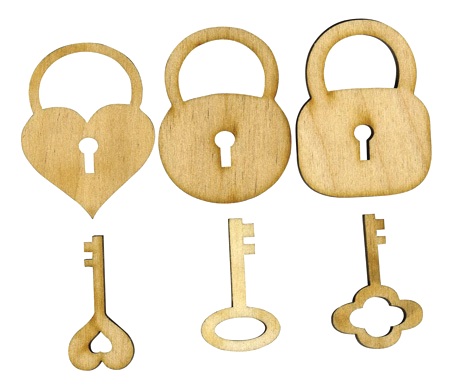 Қ
В
О
Ы
К
Р
У
Ғ
Д
М
О
Ц
А
А
Е
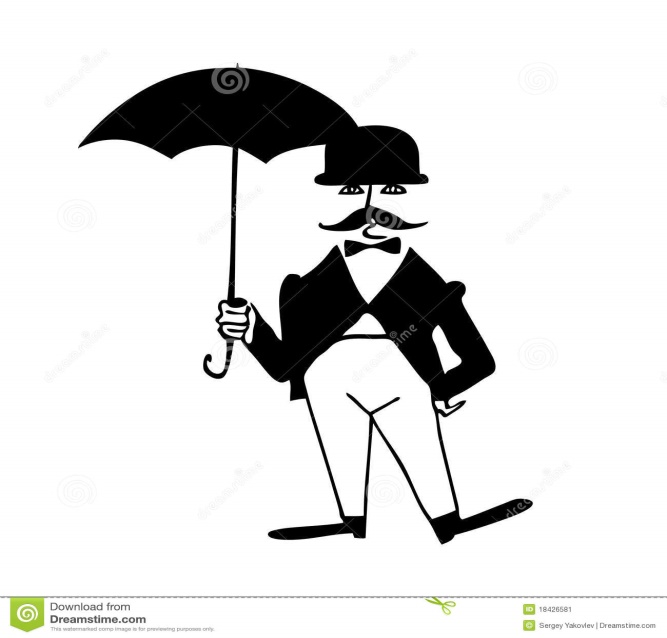 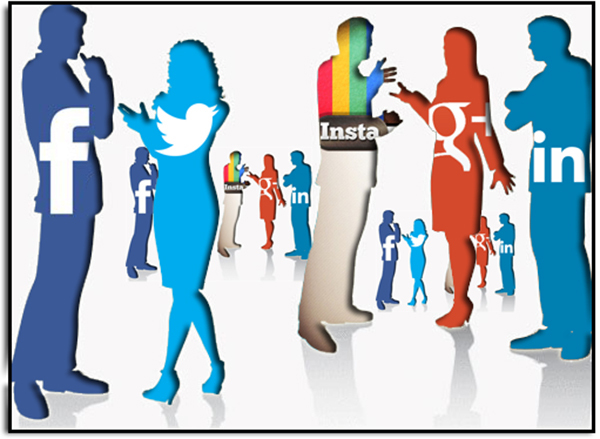 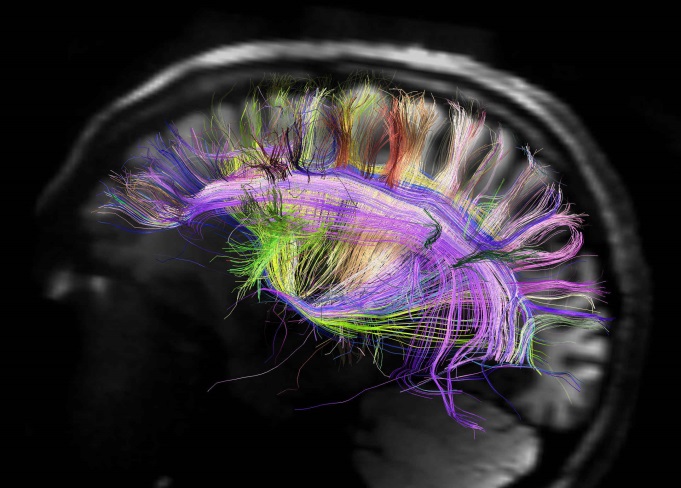 4 сурет, бір сөз
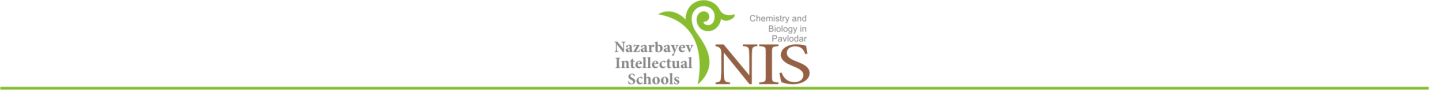 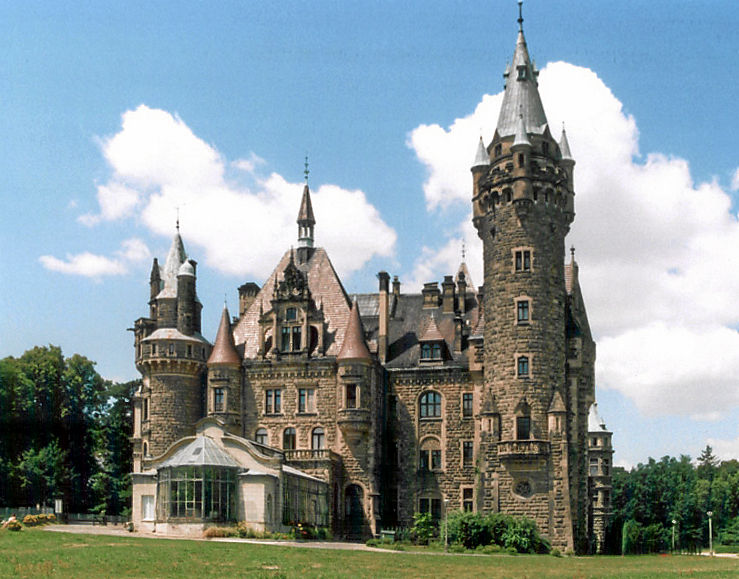 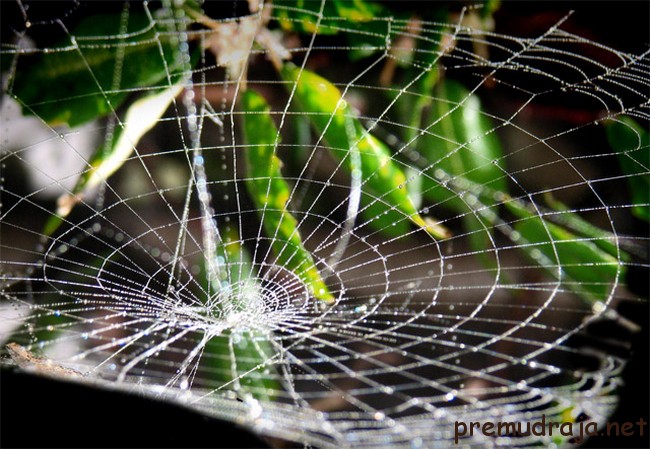 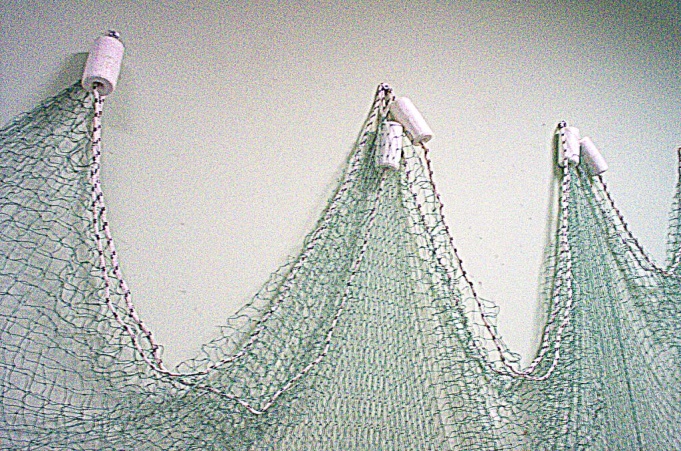 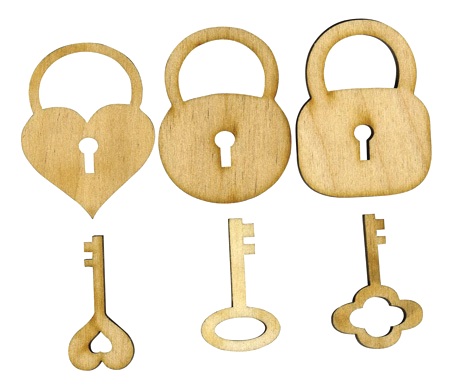 Қ
В
О
Ы
К
Р
У
Ғ
Д
М
О
Ц
А
А
Е
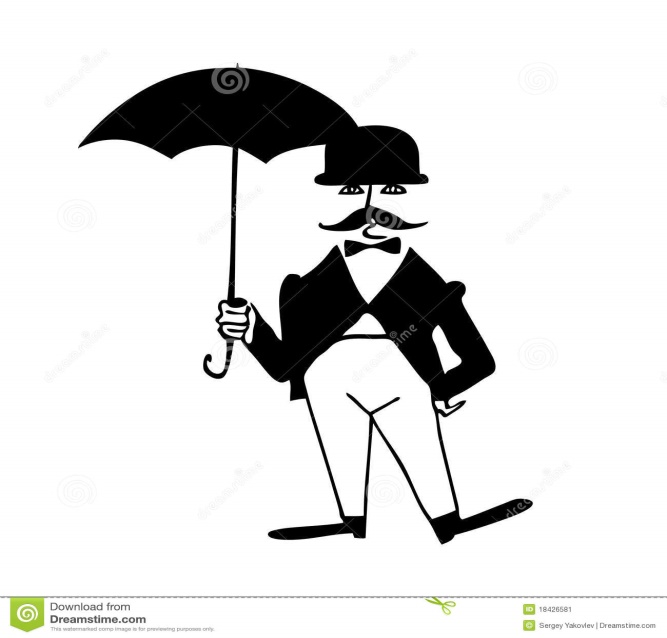 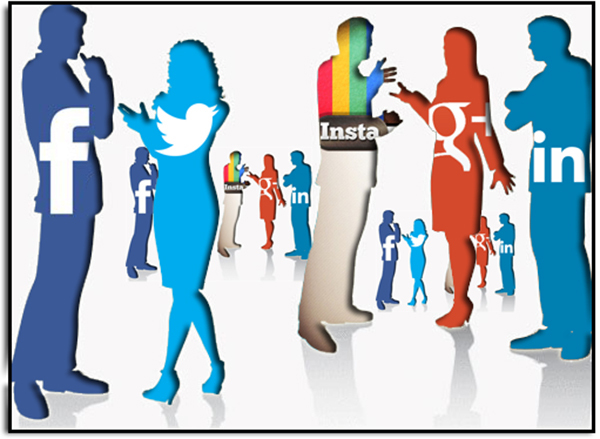 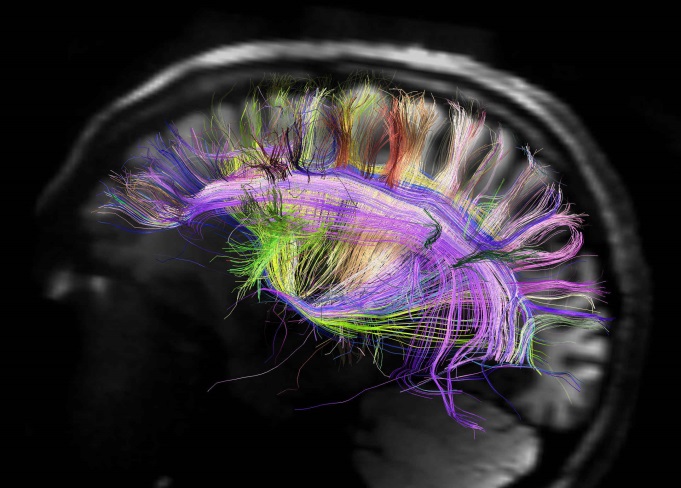 Қ
О
Р
Ғ
А
У
Пән: ИнформатикаКомпьютер және қауіпсіздікСабақ тақырыбы: Ақпараттарды қорғау. Құпия сөз орнату.5 сынып
2017 ж.
Сабақ мақсаты:
Ақпаратты қорғау әдістерімен оқушыларды таныстыру;

Нақты құпия сөз критерилерін қайталаңыз; 
Файлдарға құпия сөзді орнатуды үйрену.
сабақта қол  жеткізілетін оқу мақсаттары :
ОМ [5.4.2.2]:  5.4.2.2 құжатқа құпия сөз орнату
Пәнді сипаттайтын терминология
Топтық жұмыс
Сұрақтар мен жауаптар
1) Құжатты қалай қорғауға болады? 
	2) Компьютердегі мәліметтерді жоғалтып алу қандай қиындықтарды туғызуы мүмкін?
	3)Қауіп-қатердің алдын алу үшін нақты шараларды атаңыз?
Анықтамасын жасаңыз
– жұмыс басында Құпия сөз тексеруіне арналған пайдаланушының құрал ретінде қызмет ететін (идентификация) цифрлардан тұратын жасырын сөз. әріптер мен
Дұрыс жауабы
Құпия сөз – жұмыс басында пайдаланушының тексеруіне арналған құрал ретінде (идентификация) қызмет ететін әріптер мен цифрлардан тұратын жасырын сөз.
Тапсырма 2
Құпия сөз мысалдары берілген. Берілген құпия сөздің қайсысы нақты екенін анықтаңыз.  	Критерия түрінде дәлелдер келтіріңіз.
Топ ішіндегі жұмыс
12345678
		Abcdef
		Fg10!dD9
		123abc
		Abc
Жауабы
12345678 – тек сандармен берілген құпия сөз нақты болып табылмайды 
	Abcdef – тек әріптермен берілген құпия сөз нақты болып табылмайды 
	Fg10!dD9 –  нақты құпия сөз (бас әріптер мен кіші әріптер, сандар және басқа да таңбалардан тұрады)
	123abc – әріптер мен сандар ретімен берілгендіктен құпия сөз нақты болып табылмайды
	Abc – әріптер өсу ретімен тұрғандықтан, құпия сөз нақты болып табылмайды
Тапсырма 3
Нақты құпия сөз құрудың басты критерийлерін ойластырыңыз
Тапсырманың жауаптары3
Құпия сөздің ұзақтығы 8 таңбадан көп болмауы қажет
	Сандар, әріптер, басқа таңбаларды пайдалану 
	Бас әріп пен кіші әріпті пайдалану .
Мадиярға көмектес
Мадияр мәтіндік редакторды қолдану арқылы  анасына құттықтау ашық хатын дайындағысы келген болатын. Бірақ анасы да ноутбукпен жұмыс жасайтын болғандықтан, анасы уақытынан бұрын көріп қоймауы үшін  Мадияр құжатқа құпия сөз орнатуды шешті. Бірақ Мадияр құпия сөзді қоя алмағандықтан сендердің көмектерің қажет.
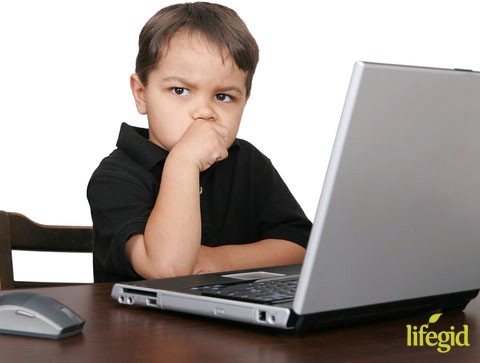 Қалыптастырушы бағалау
Тапсырма
Тапсырма 1.  Бір бағанында түсініктемесі, келесі бағанында анықтамасы бар  таблица берілген.  Әр түсінікке дұрыс анықтаманы тауып қойыңыз.
Тапсырма
Тапсырма 2 Мәтіндік құжат жасаңыз. Берілген құжатты архивтеңіз. Құжат пен архивке құпия сөз орнатыңыз.
Күрделілігі жоғары тапсырма
1) архивтелінген құжатқа құпия сөз орнатыңыз;
	2) жай және архивтелінген құжаттар арасындағы айырмашылықты түсіндіріңіз; 
	3) құпия сөзді пайдаланудың артықшылықтары мен кемшіліктерін анықтау.
Сабақ қорытындысы
Үйге берілетін тапсырма
Тапсырма 1: Мәтіндік құжатқа құпия сөзді орнату үшін командалардың дұрыс ретін жазыңыз.
Рефлексия
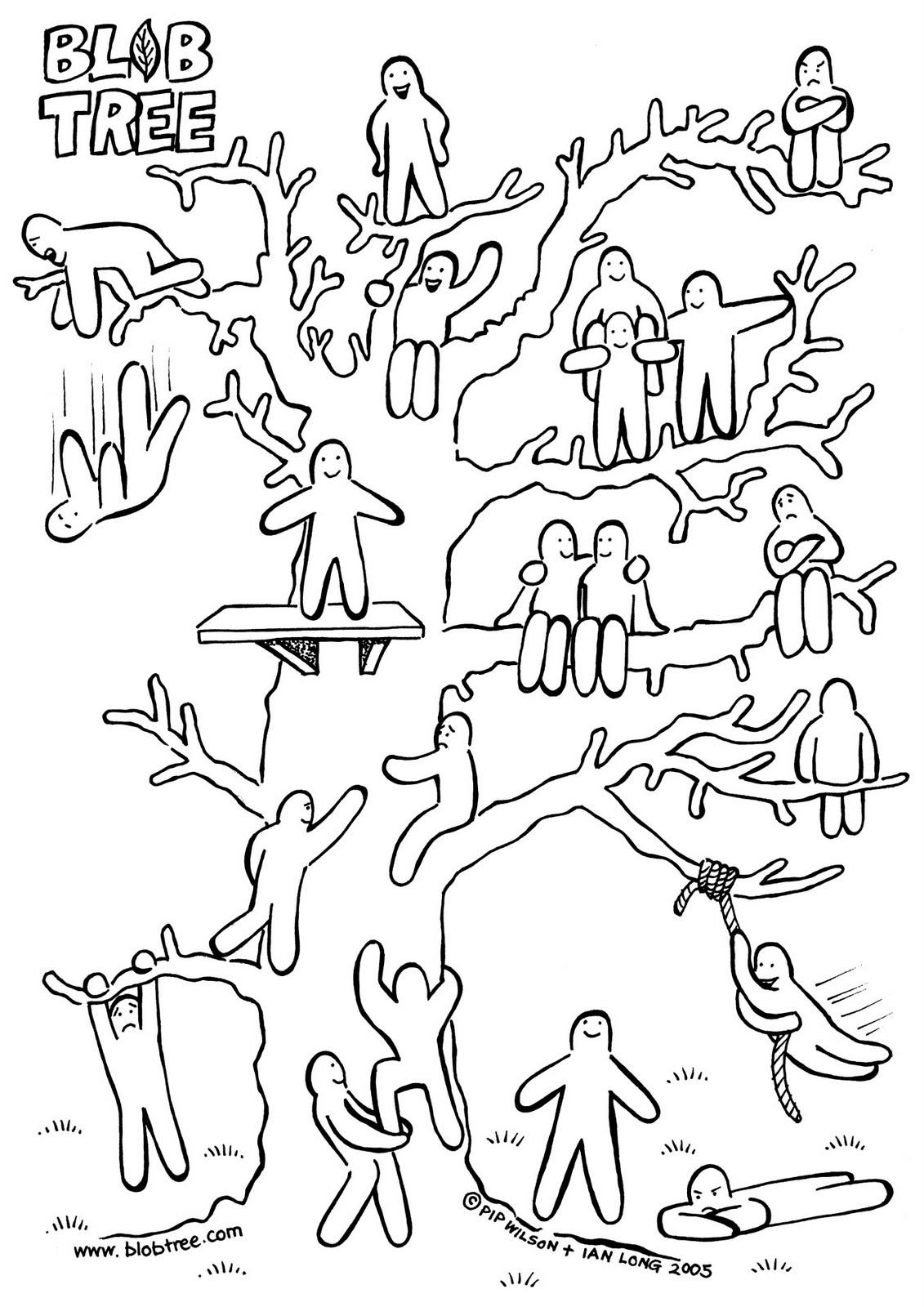